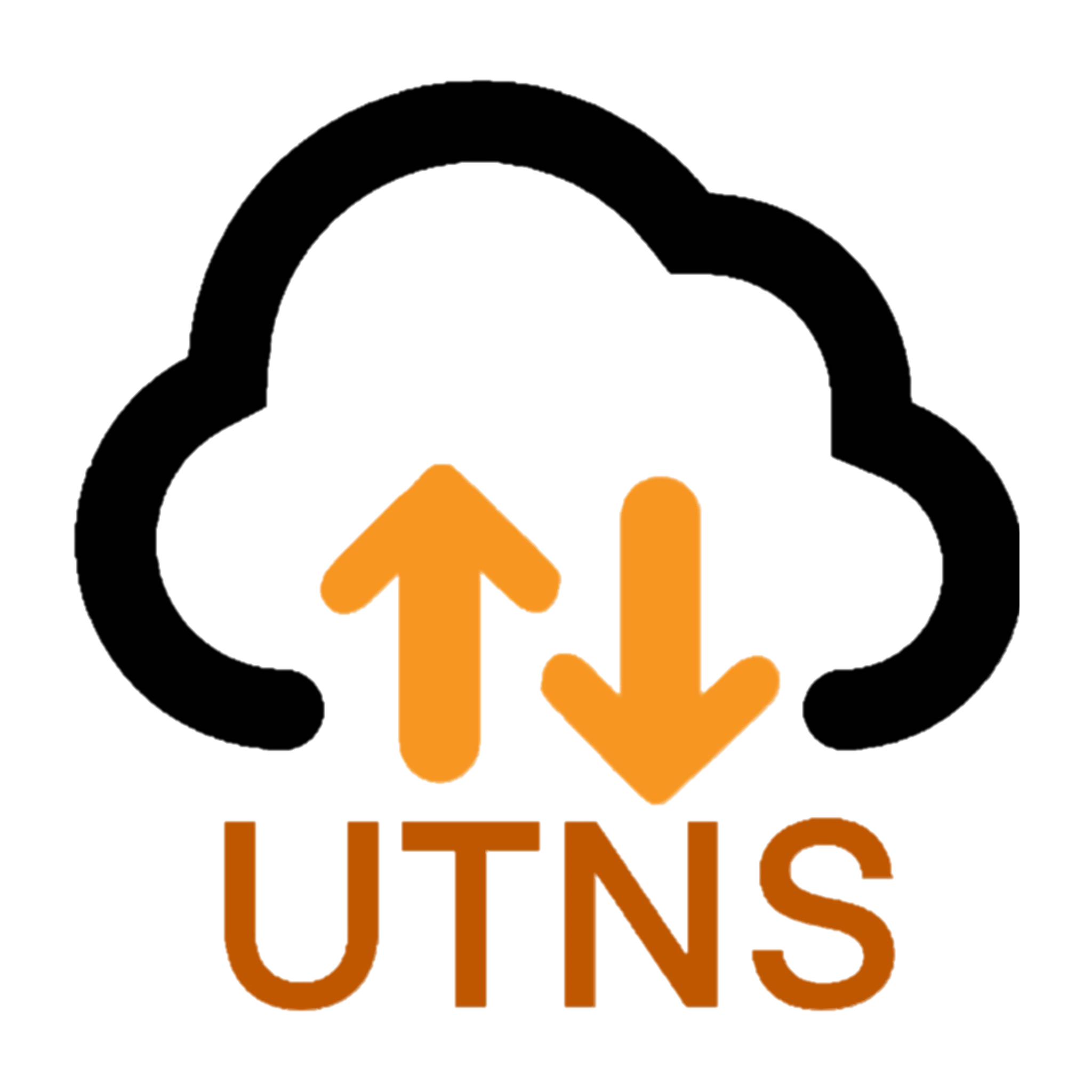 April 2025, NSDI’25
Enabling Portable and High-Performance SmartNIC Programs with Alkali
Jiaxin Lin*1, Zhiyuan Guo*2, Mihir Shah1, Tao Ji1, Yiying Zhang2, Daehyeok Kim1 and Aditya Akella1
*Equal Contribution
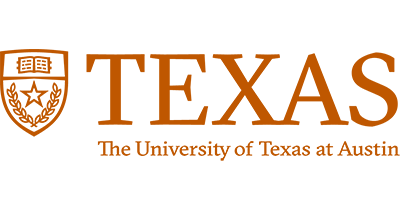 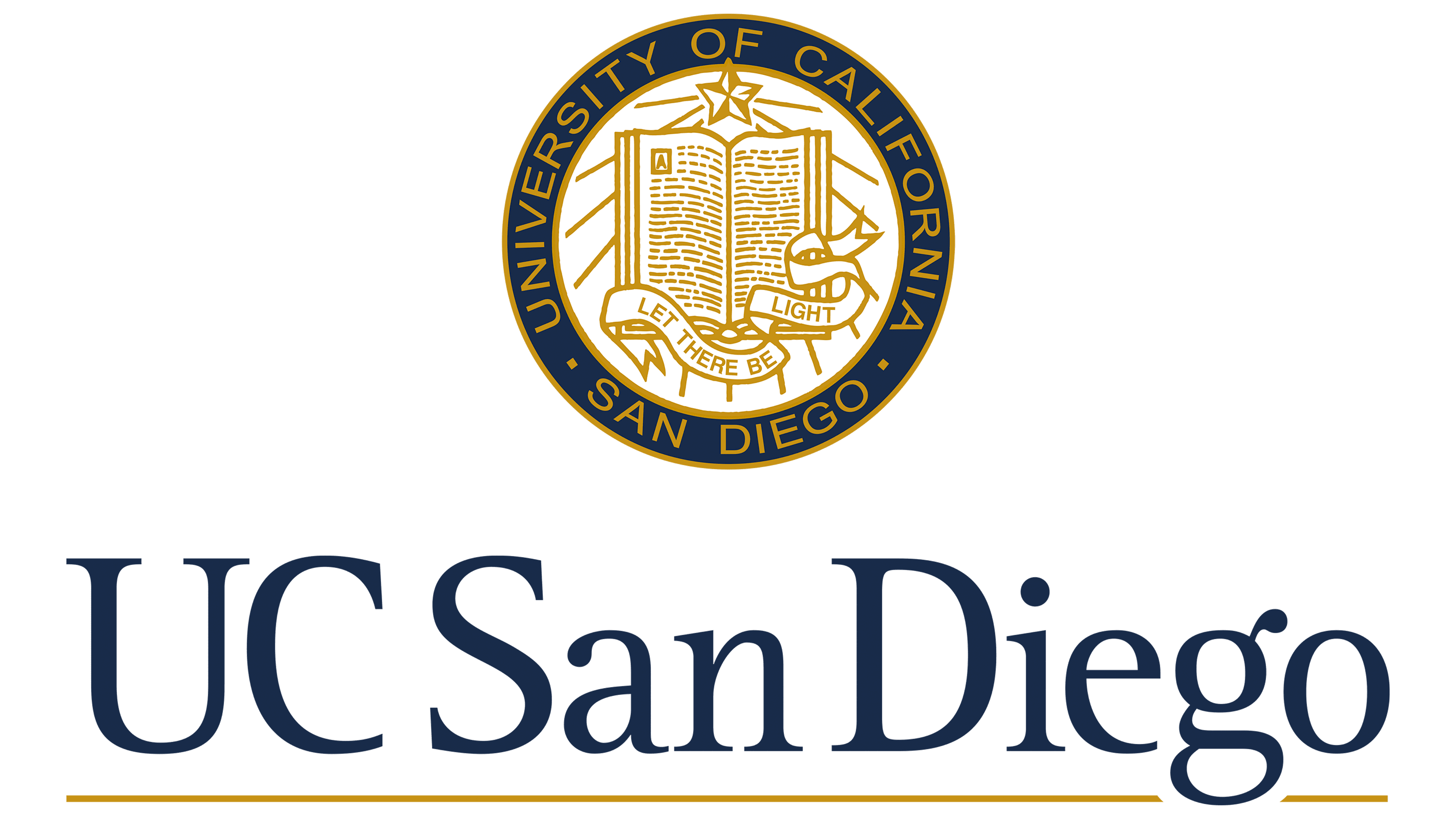 1
2
SmartNIC Trends
Middlebox
RSS
IPSec
Trend 1:Increasing number 
of applications
Transport
LSO
Msg Process
Net Function
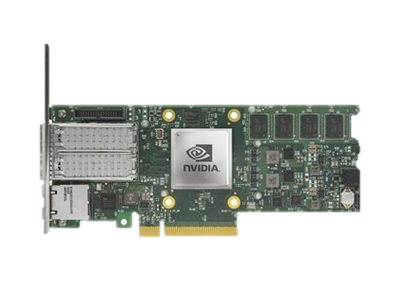 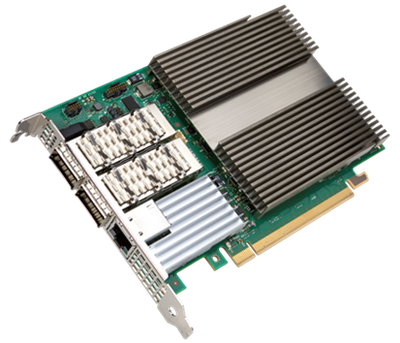 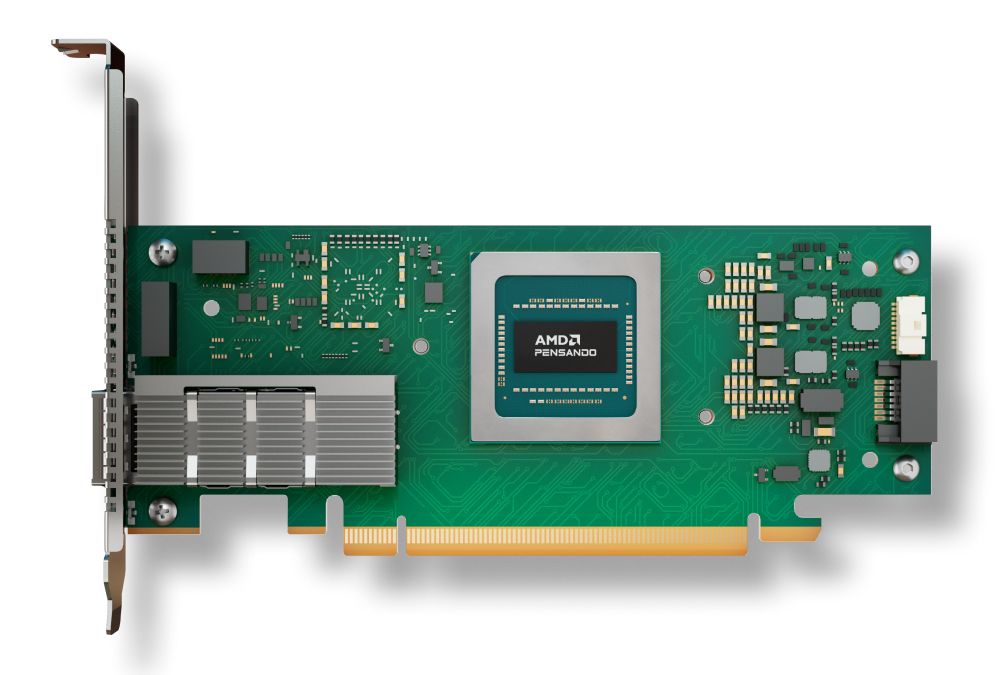 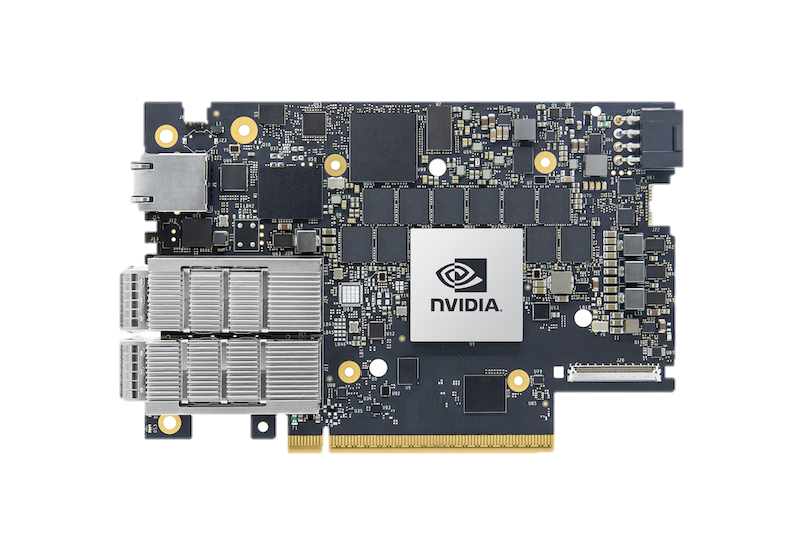 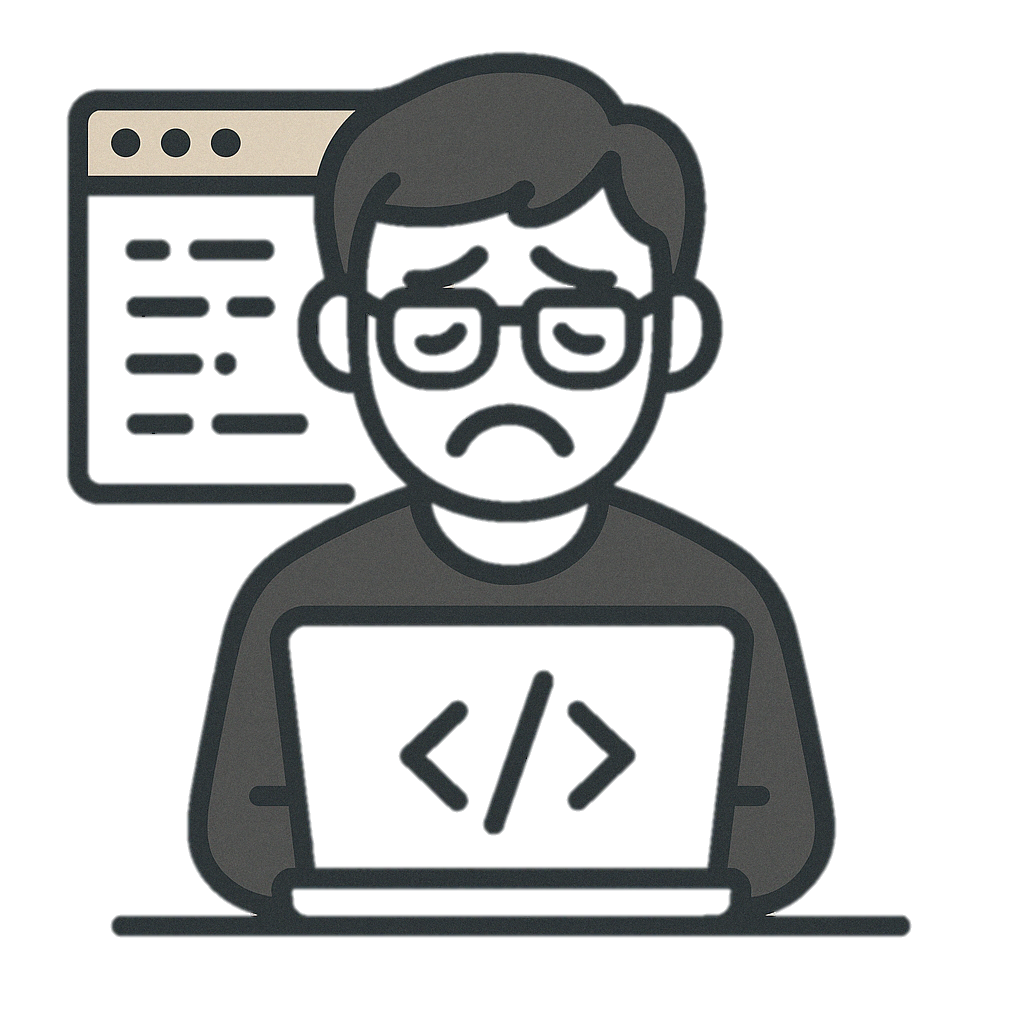 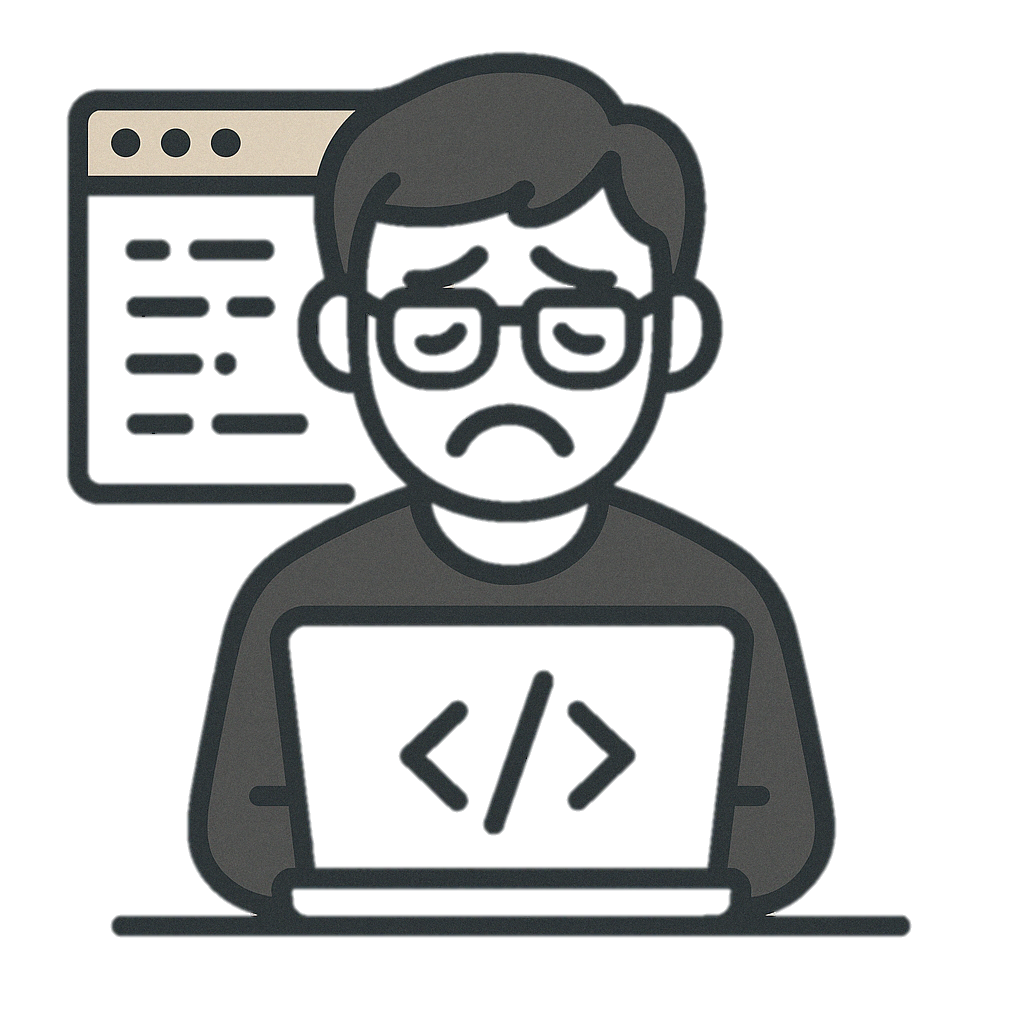 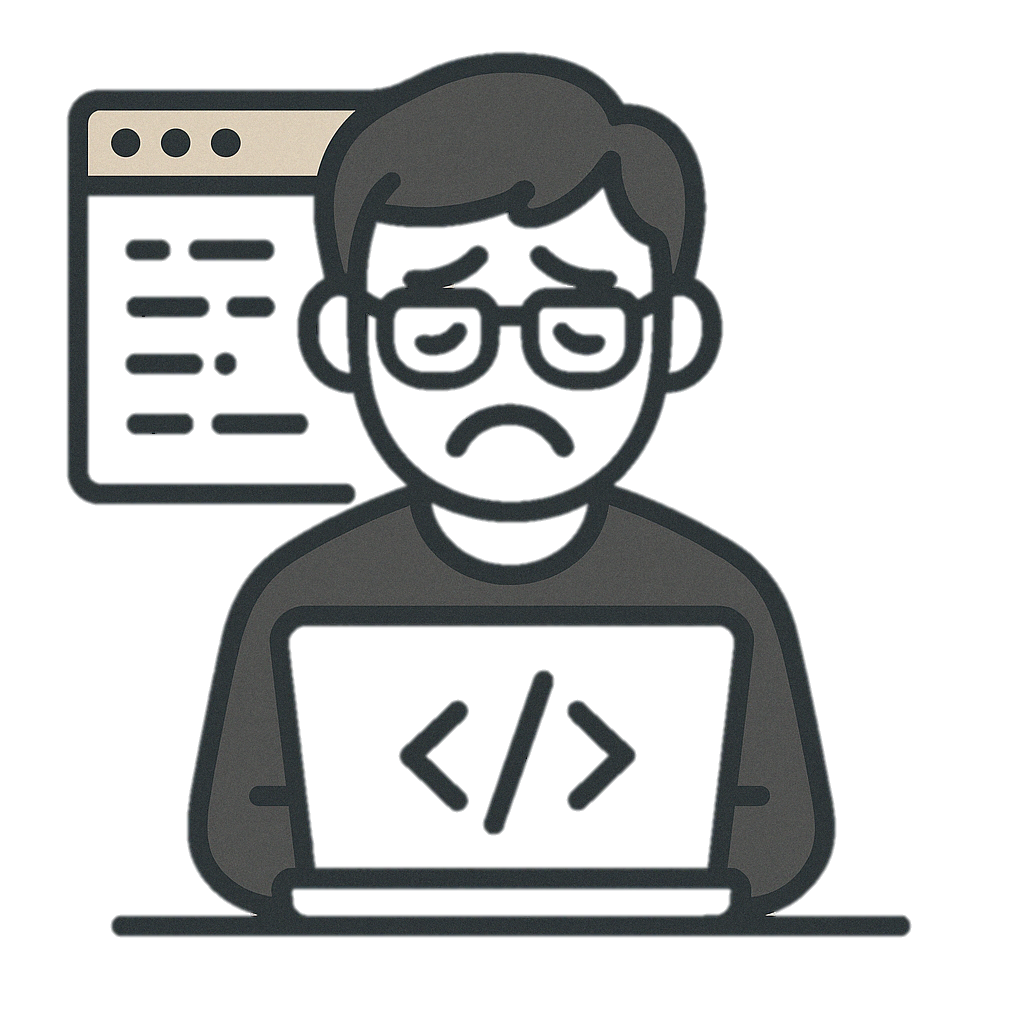 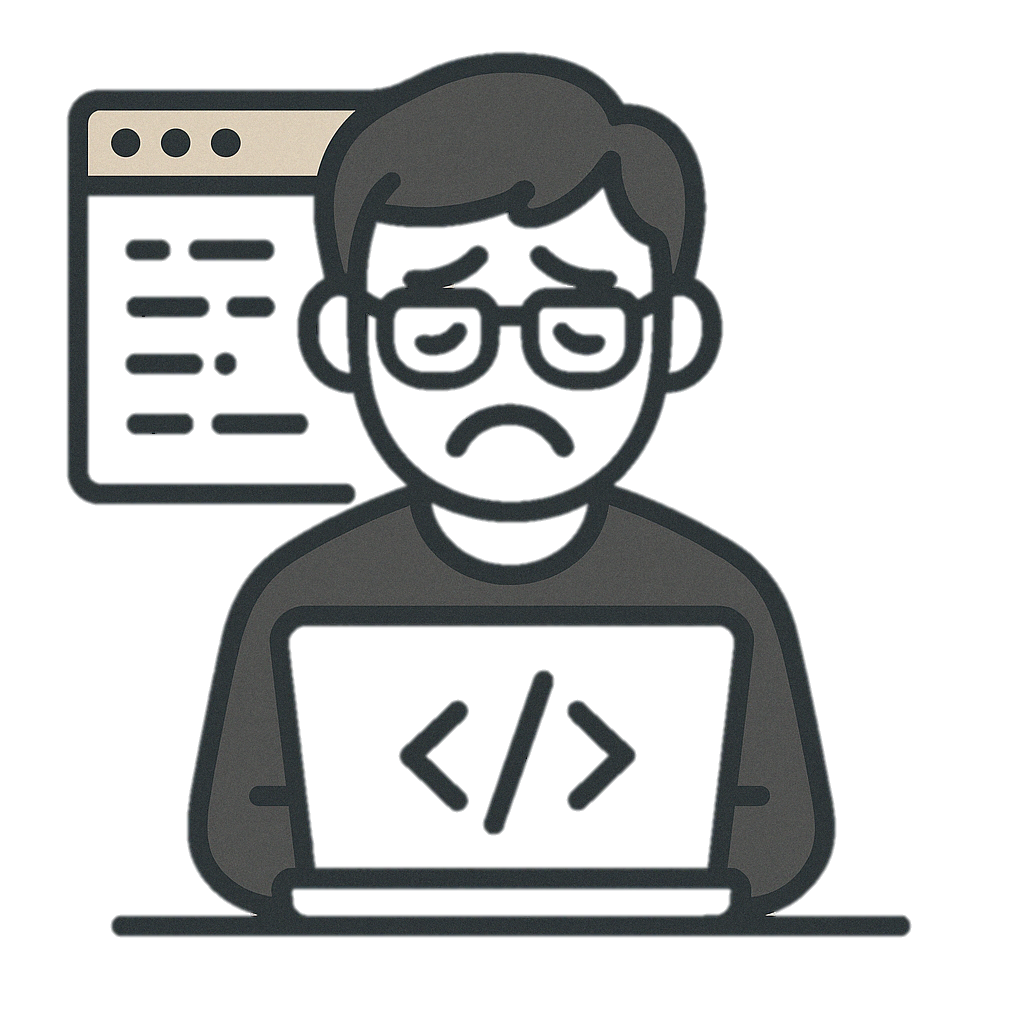 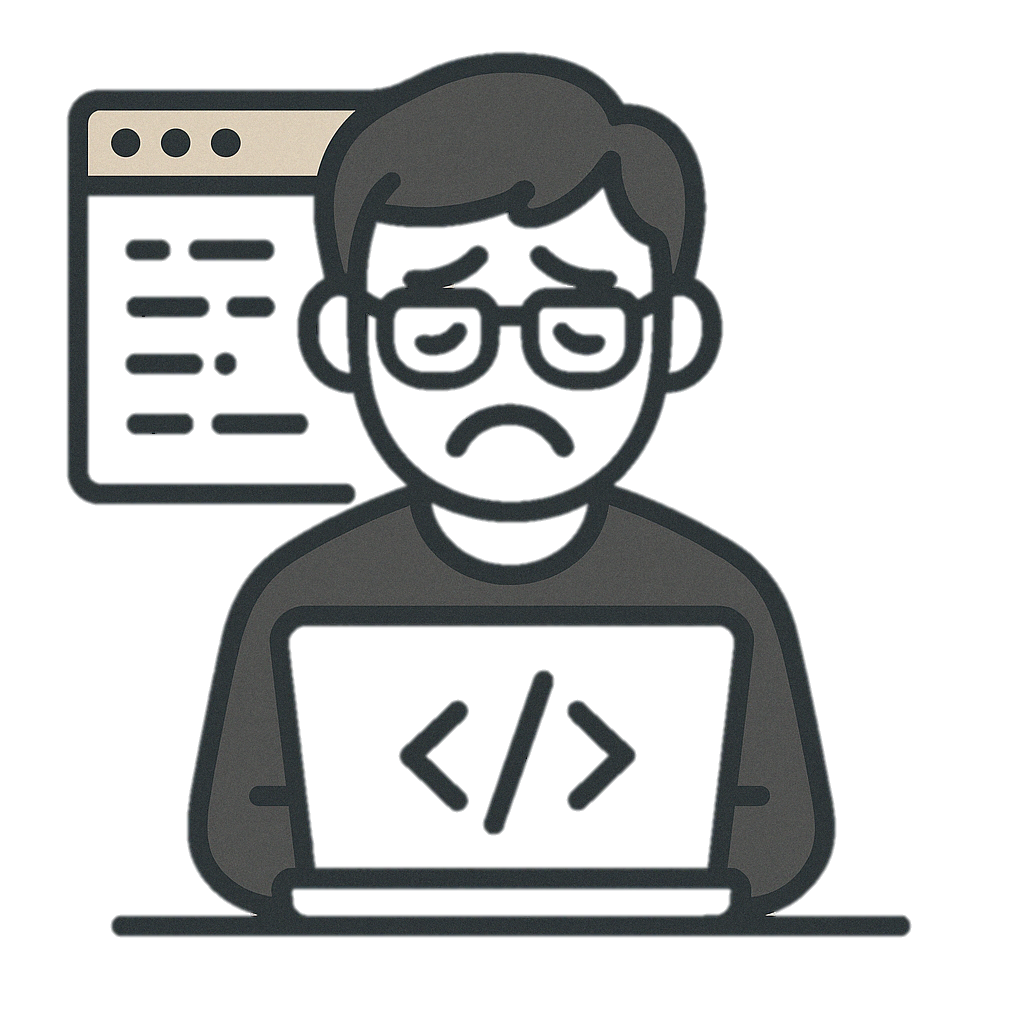 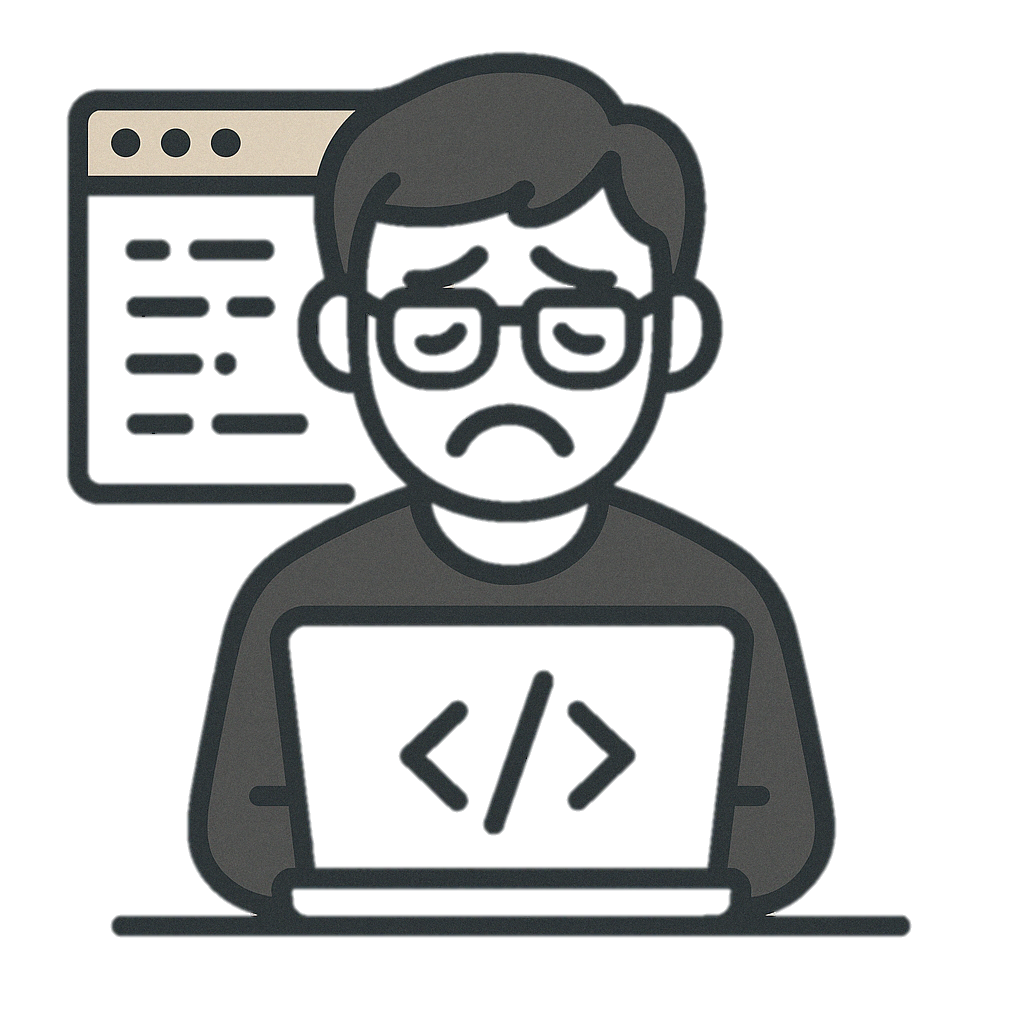 Intensifies programming barriers
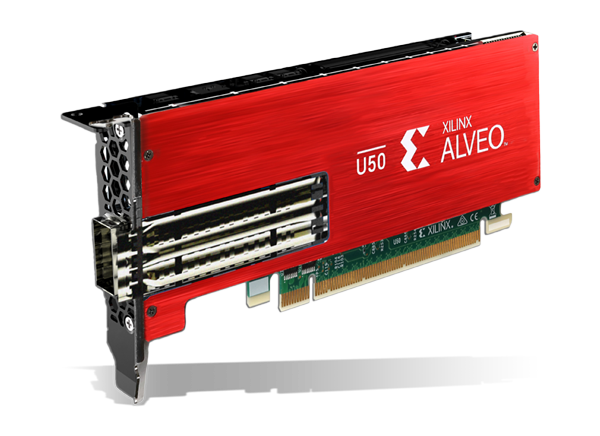 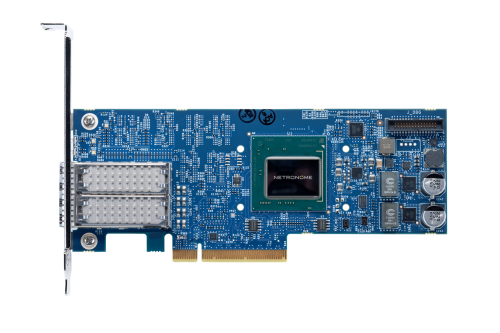 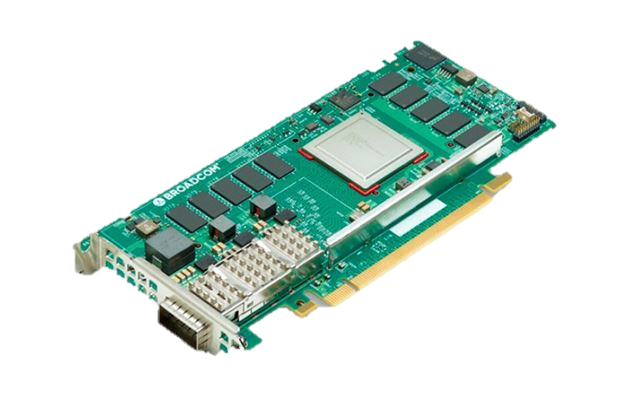 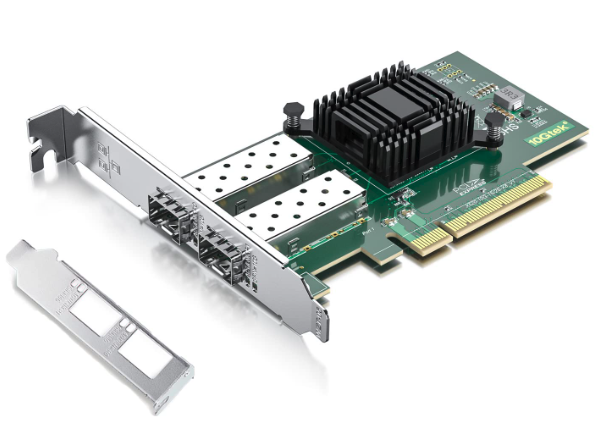 Trend 2: Increasing number of hardware variants
2
Barriers of SmartNIC Programming#1 Low level parallel programming
MAC
void TCP_offload(pkt e){     
  hdr = parse(e);     
  win_update(hdr, win);
  ack_gen(hdr);   
  dma_write(e);
}
64
Micro 
Engines
4 Mem 
Layers
DMA
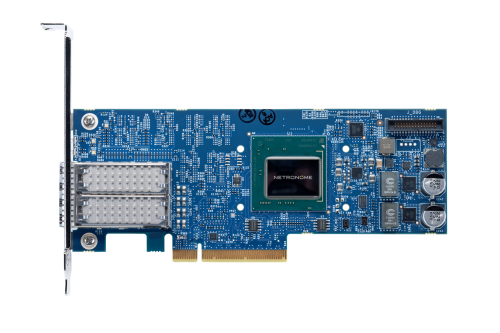 Agilio NIC
SDK with 500+ MicroC lib functions
3
Barriers of SmartNIC Programming#1 Low level parallel programming
Packet Processing Logic
MAC
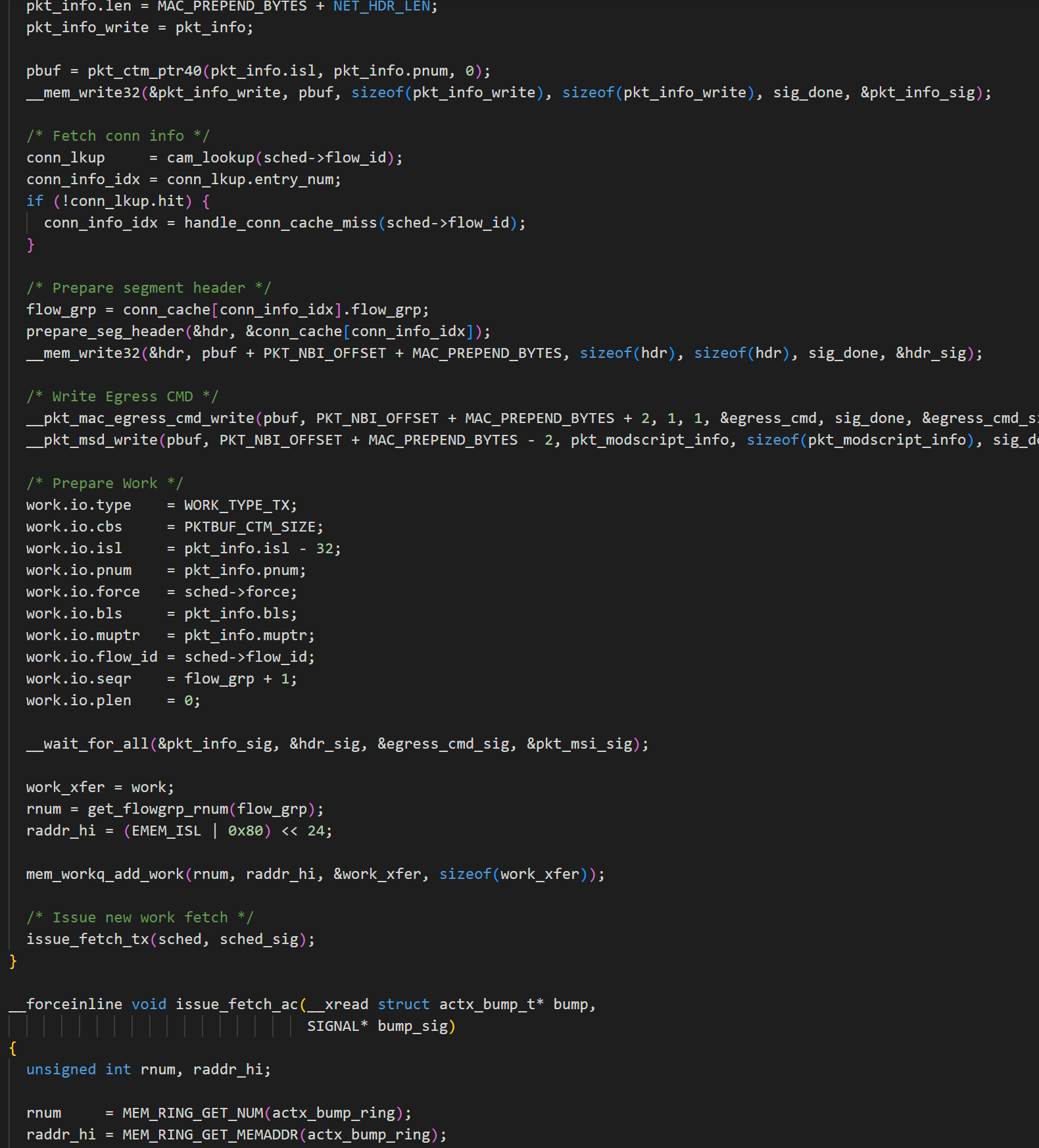 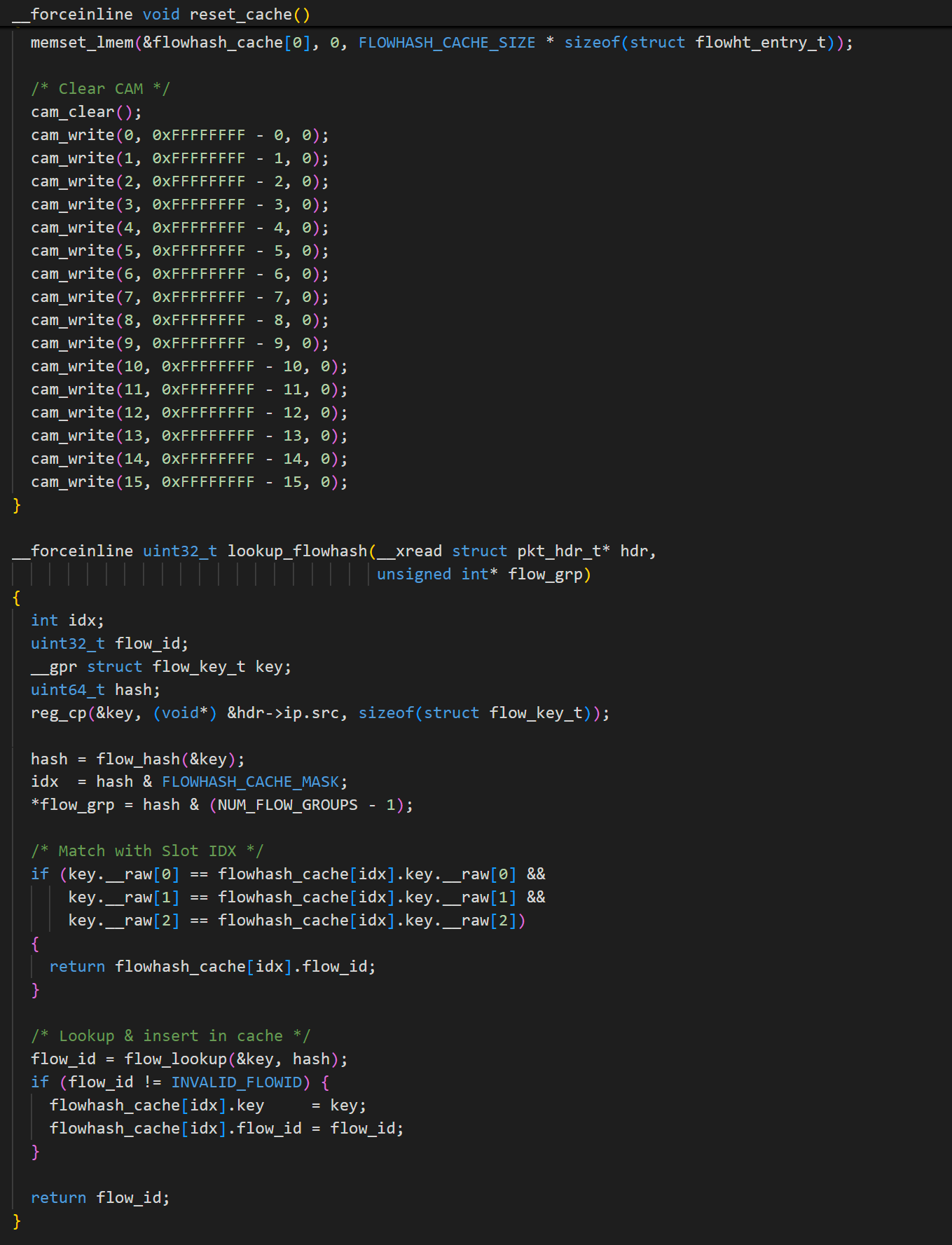 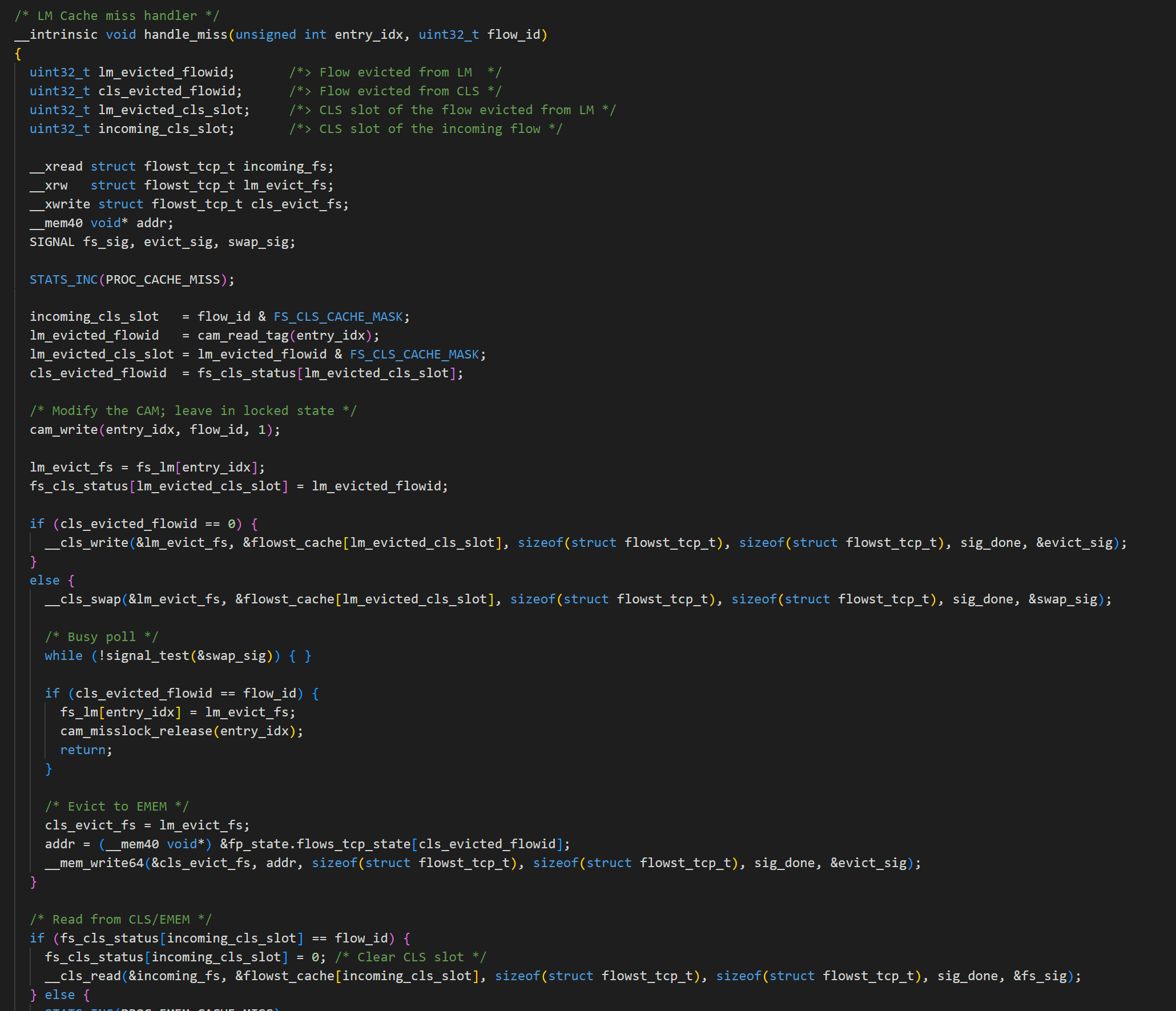 64
Micro 
Engines
4 Mem 
Layers
Low-Level Parallel Optimizations
DMA
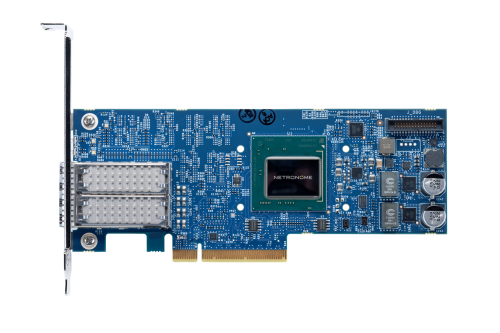 Agilio NIC
Lines of Code Distribution
SDK with 500+ MicroC lib functions
4
Barriers of SmartNIC Programming#2 Non-portability
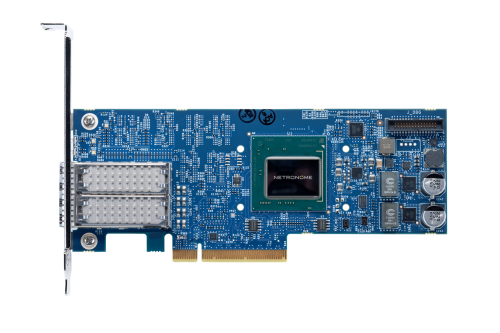 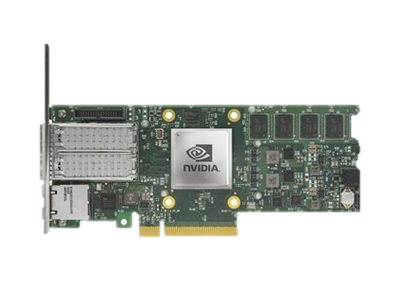 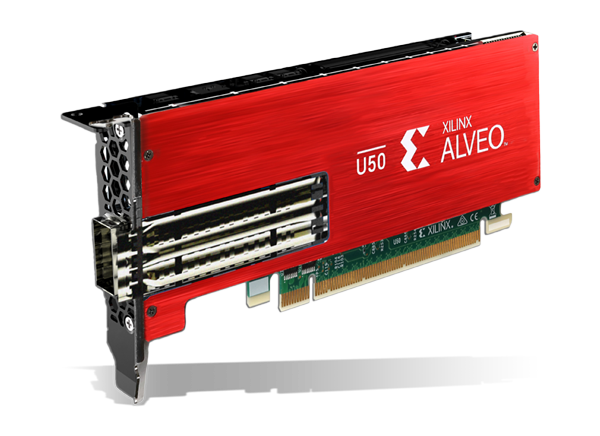 BlueField-2
Agilio
FPGA
Interfaces:
Architectures:
MicroC with Macros
DPDK + extern libc
Verilog (RTL)
5
An Ideal Programming Framework
I don’t need to learn the microarchitecture.
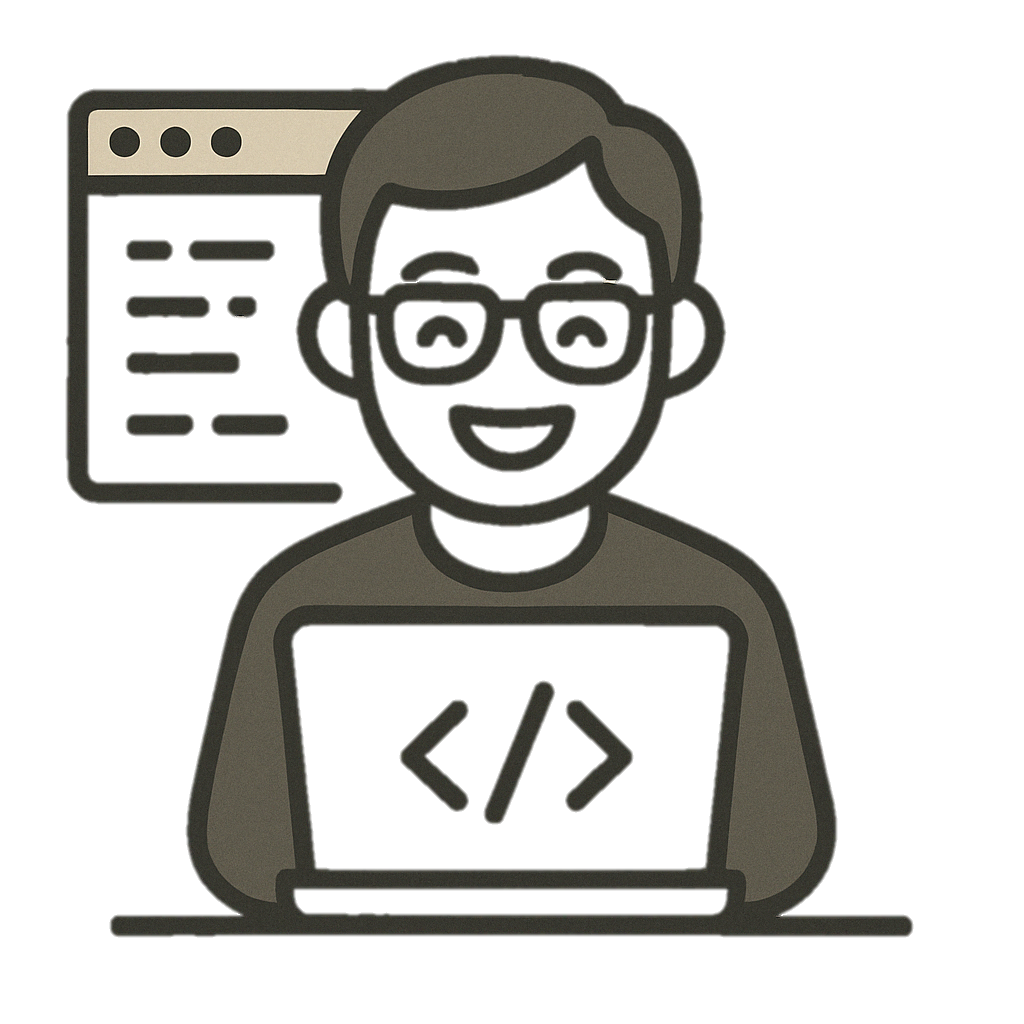 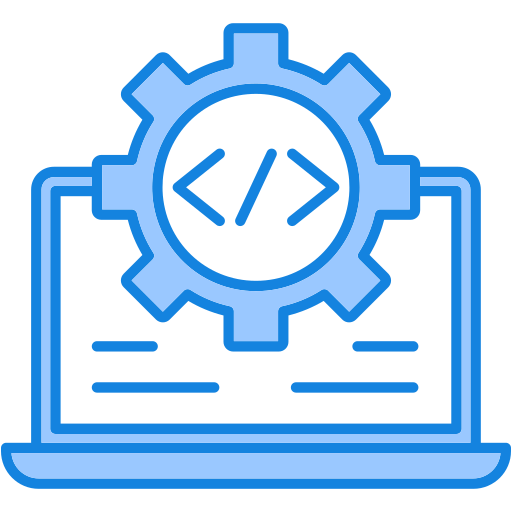 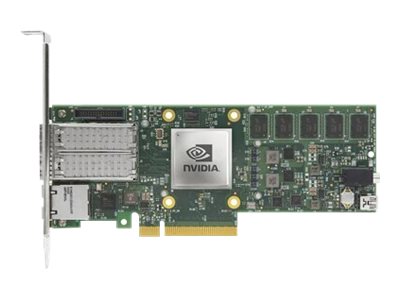 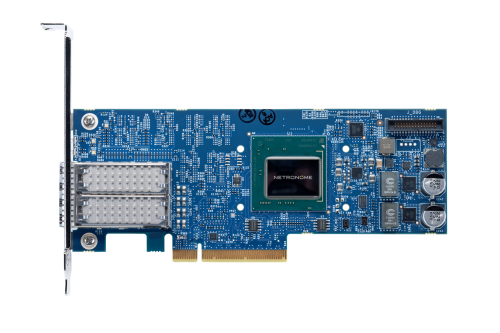 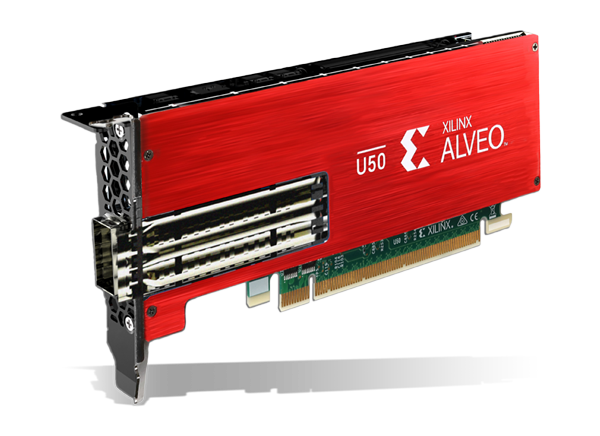 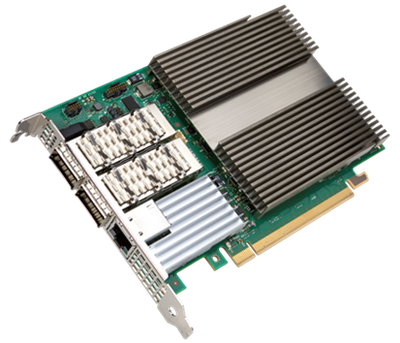 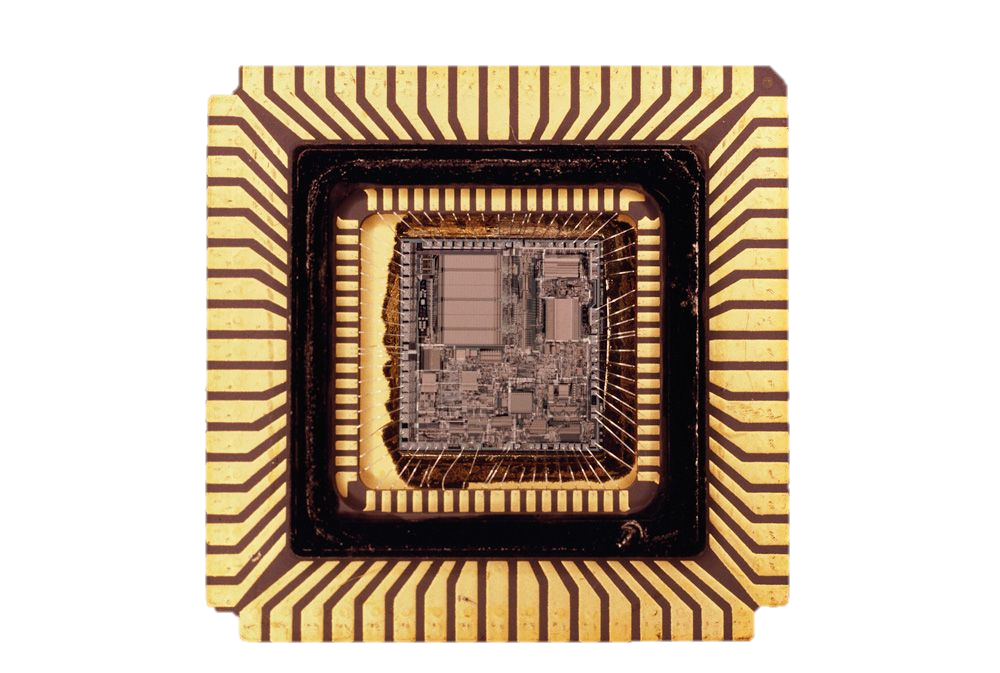 6
Alkali: A Multi-Target Compilation Framework for NICs
Key insights: 
An intermediate representation (IR) for NICs for building multi-target compiler infrastructure.

Automatic parallelization optimizations enable both portability  and high performance.
Portability & Performance
Extensible
Agnostic Programming
A general IR captures all parallel execution semantics on NICs
Auto parallelization optimizations
Minimal Dev 
Effort in Backend
Alkali Overview
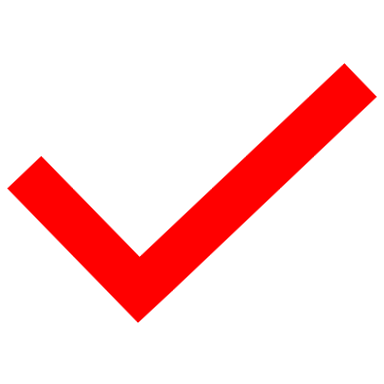 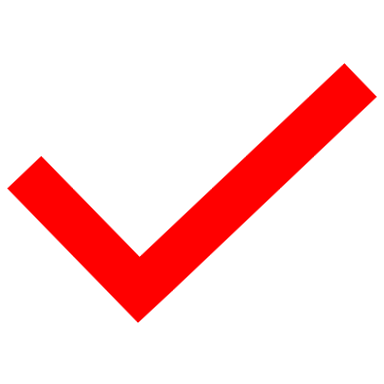 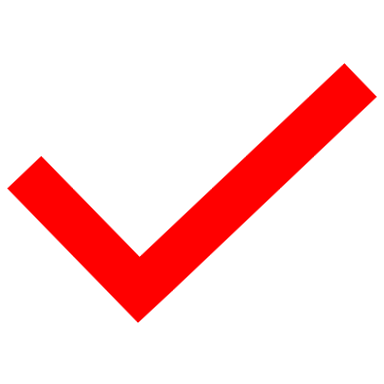 FPGA
HDL
MicroC
Agilio
NIC Backends: Simple code gen
Alkali Compiler: Event handler graph αIR
Programming: Single threaded event processing
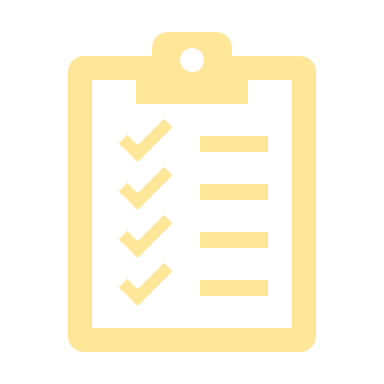 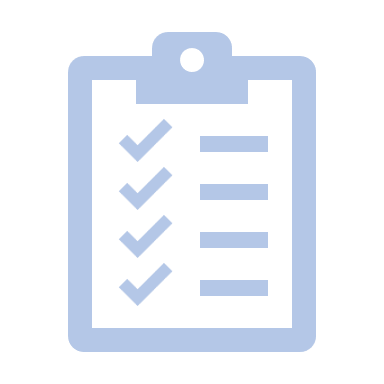 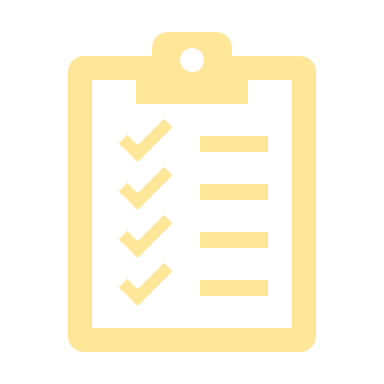 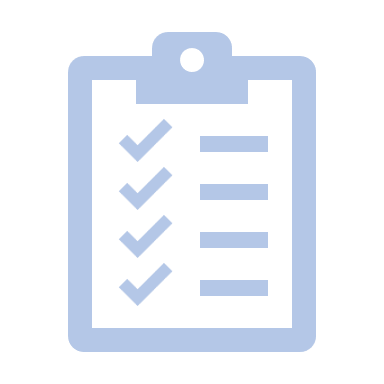 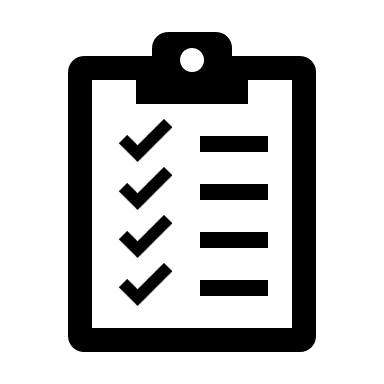 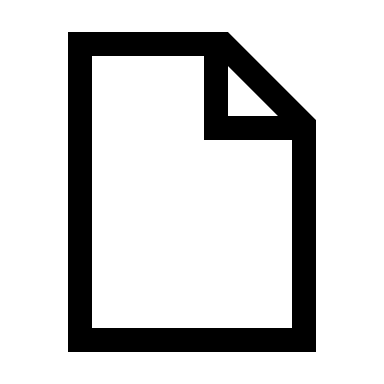 ARM binaries
BF2
PANIC
RISC-V binaries
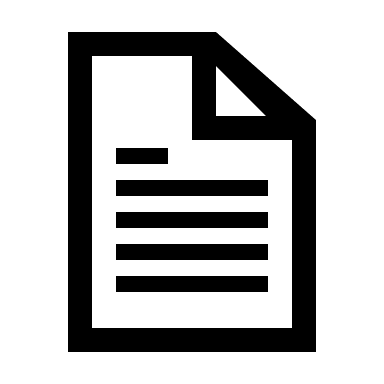 OPT: Auto parallelization
C/Python/P4
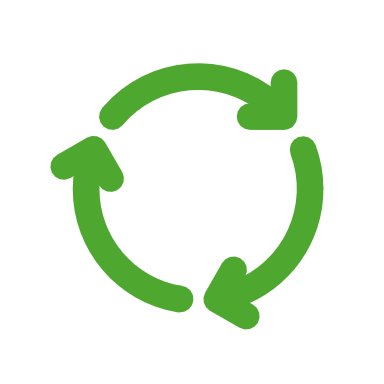 #include
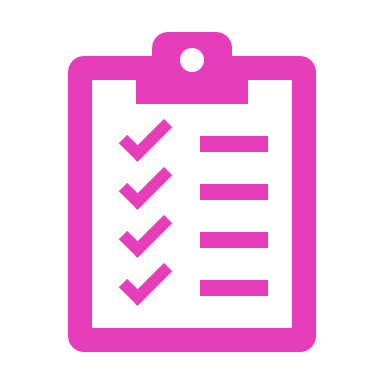 NIC Arch 
Specs
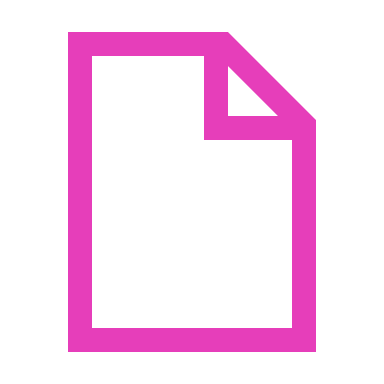 DOCA DPA 
C code
NIC Perf
 Specs
BF3
8
Talk Outline
Target agonistic programming interfaces
Event handler graph-based αIR
Auto parallelization optimization
Evaluation
9
Target Agonistic Programming Interfaces
Run-to-completion, single threaded program.
Process and generate hardware events.
Import architecture specification, defines supported events.
Portable if: two NICs have the same arch spec.
agilio_spec.h
# include<agilio_spec.h>
void _net_recv(pkt e){     
  mac_hdr mac = buf_extract(e, 48);    
  tb_update(table1, mac, 1);
  _dma_write(e, 0x8000);
}
void _net_recv(hdr_t hdr,buf_t data){} 
void _dma_write(…){}
void _dma_read(…){}
void _mmio_doorbell(…){}
10
Talk Outline
Target agonistic programming interfaces
Event handler-graph-based αIR
Auto parallelization optimization
Evaluation
11
αIR Design
MAC
MAC
MAC
A common representation captures parallel execution patterns on NICs.
Type 1: Packet Parallelism
Type 2: Flow Parallelism
Type 3: Pipeline Parallelism
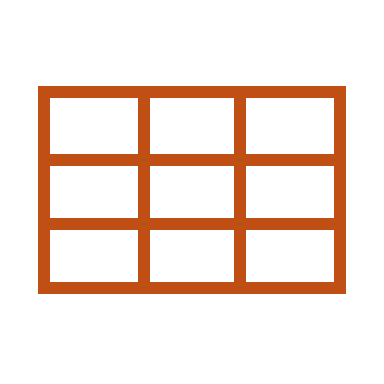 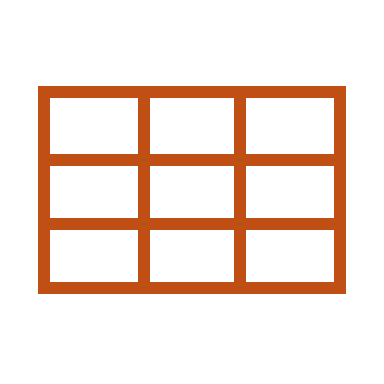 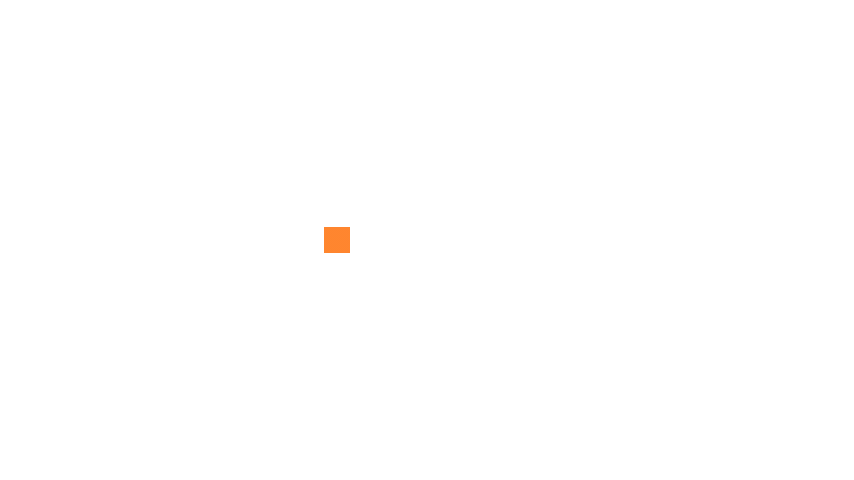 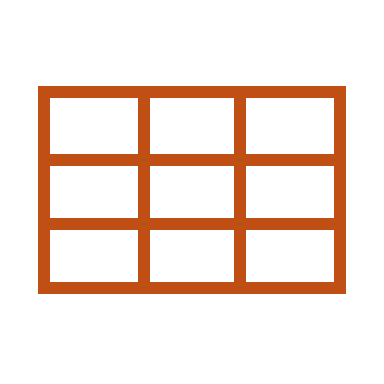 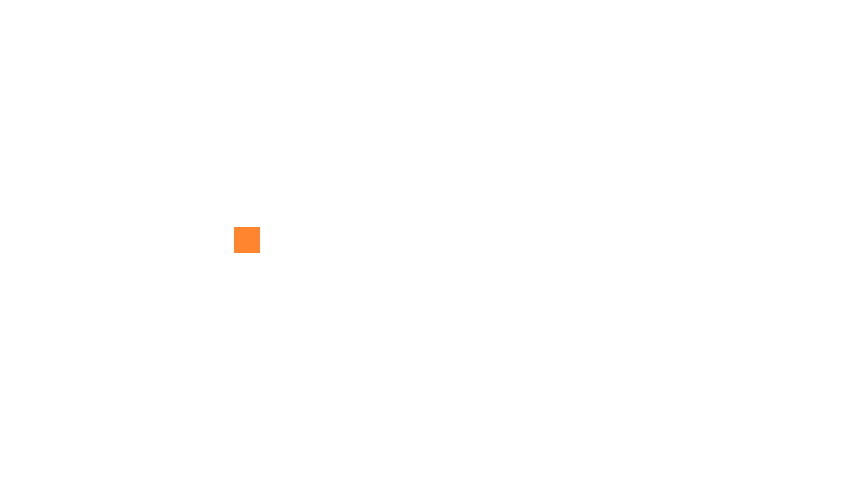 DMA
DMA
DMA
Flow1
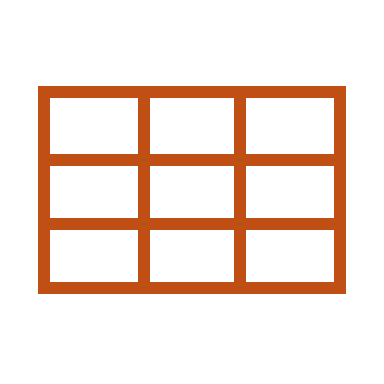 Flow2
Pros: Supports global state.
Cons: Communication overhead.
Pros: Maximizes parallelism.
Cons: Requires synchronization for state.
Pros: No state synchronization. 
Cons: Does not support global state
12
Express Three Parallelisms: Event Handler Graph
Event Handler:
Code block running in a compute unit.
Can be replicated.
H1
Events: 
Triggers handler’s computation.
Express three parallelism and all possible combinations !
H2
H2
Event Controller:
Defines event steering and ordering rules among handler and its replicas.
H3
Persistent State:
State that persists across events, e.g., flow table, counters.
13
Talk Outline
Target agonistic programming interfaces
Event handler-graph-based αIR
Auto parallelization optimization
Evaluation
14
Auto Parallelization Optimization
Single Threaded Input
Best IR graph that runs fastest on the target NICs
Search all semantic equivalent IR graphs
Key questions:
How to navigate the complex search space. 
How to improve the search efficiency.
15
Iterative Two-stage Algorithm to Guide the Search
handler_1(int a){     
  b = a+1; 
  c = a+1;
  gen_event(c, b);}

handler_2(int c, b){     
  d = c+b;
  dma_wr(d);}
b = a +1
handler (int a){     
  b = a+1;
  c = a+1;
  d = c+b;
  dma_wr(d);
 }
Pipeline Cutting Engines
c = a + 1
d=c+b
Algorithm: Graph Cut
dma_wr(d)
Mapping Engine
16
Iterative Two-stage Algorithm to Guide the Search
handler_1(int a){     
  b = a+1; 
  c = a+1;
  gen_event(c, b);}

handler_2(int c, b){     
  d = c+b;
  dma_wr(d);}
b = a +1
handler (int a){     
  b = a+1;
  c = a+1;
  d = c+b;
  dma_wr(d);
 }
Pipeline Cutting Engines
c = a + 1
d=c+b
Algorithm: Graph Cut
dma_wr(d)
Mapping Engine
17
Iterative Two-stage Algorithm to Guide the Search
handler_1(int a){     
  b = a+1; 
  c = a+1;
  gen_event(c, b);}

handler_2(int c, b){     
  d = c+b;
  dma_wr(d);}
b = a +1
handler (int a){     
  b = a+1;
  c = a+1;
  d = c+b;
  dma_wr(d);
 }
Pipeline Cutting Engines
c = a + 1
d=c+b
Algorithm: Graph Cut
dma_wr(d)
Perf 
Model
Plan
HW Constraints
Mapping Engine
SMT Solver
Rank
Algorithm: Constraint Satisfaction Problem
f(InstrTime(),MemTime(),
     CommTime())
(Comp_Unit_Num, Mem_layers, Mem_Size)
18
Adding Constraints to Improve Efficiency
Pipeline Cutting Engines
Search space
Algorithm: Graph Cut
Search algorithm
Mapping Engine
Algorithm: Constraint Satisfaction Problem
19
Adding Constraints to Improve Efficiency
Search space
Pipeline Cutting Engines
Algorithm: Graph Cut
Mapping Engine
Algorithm: Constraint Satisfaction Problem
20
Adding Constraints to Improve Efficiency
Search space
Pipeline Cutting Engines
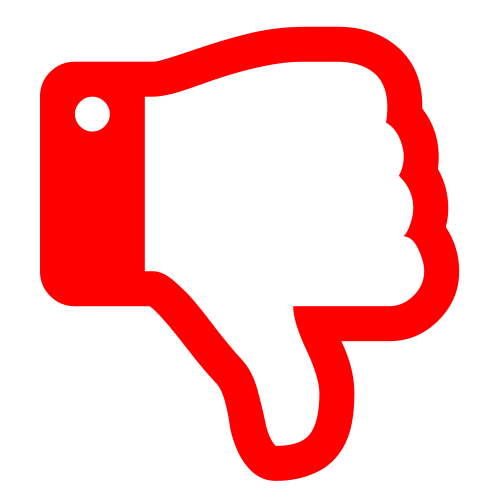 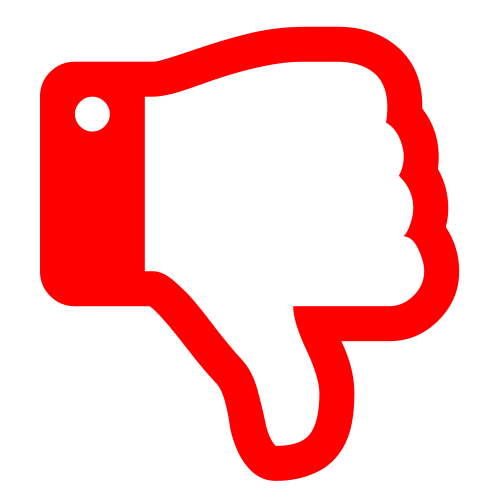 Algorithm: Graph Cut
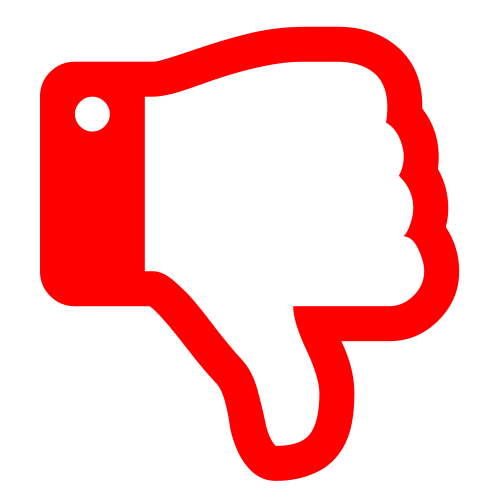 Mapping Engine
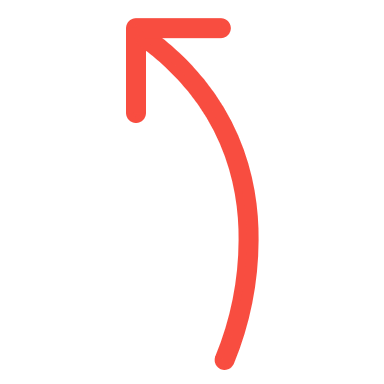 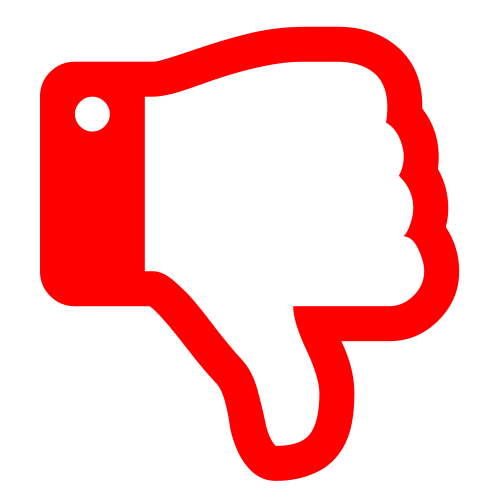 Algorithm: Constraint Satisfaction Problem
21
Bad/Incorrect plans
Adding Constraints to Improve Efficiency
Search space
Pipeline Cutting Engines
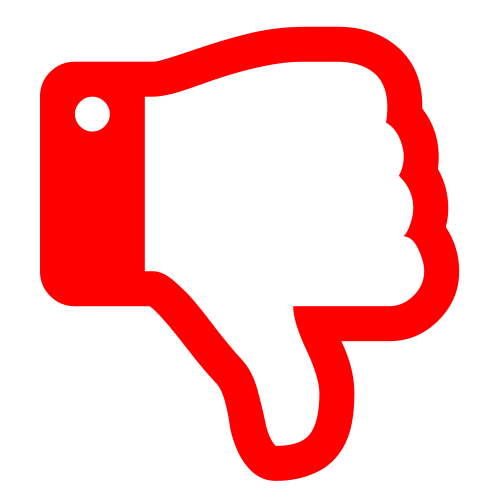 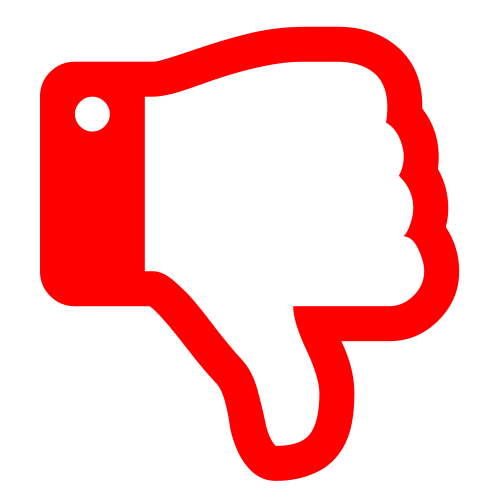 Algorithm: Graph Cut
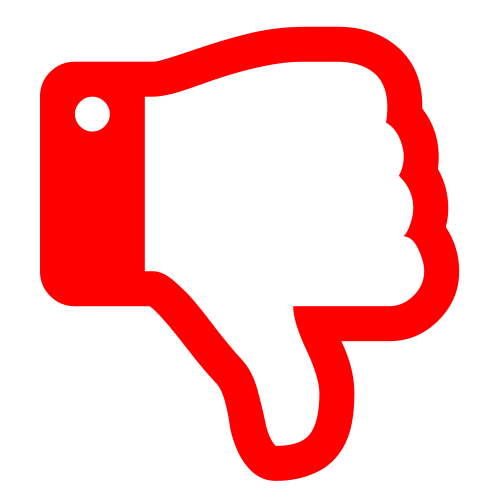 Mapping Engine
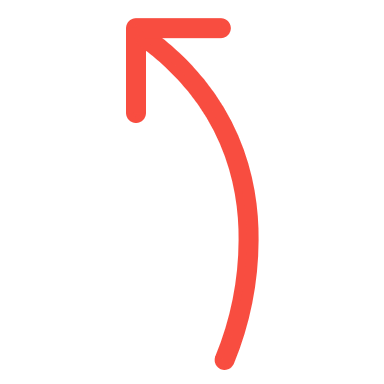 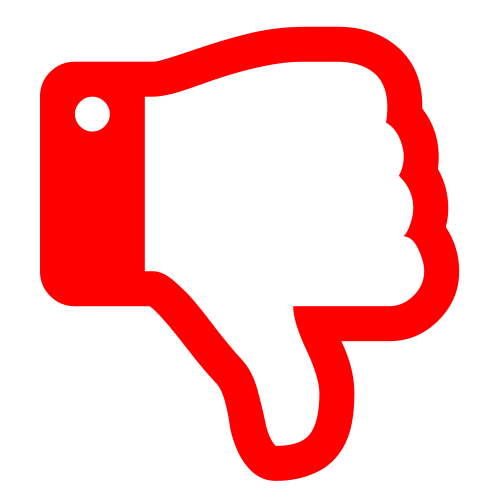 Algorithm: Constraint Satisfaction Problem
22
Bad/Incorrect plans
Adding Constraints to Improve Efficiency
Constraints
Avoid splitting persistent state for correctness: by forming uncuttable regions in graph

Avoid extreme uneven cut: Use weighted balance min cut
Pipeline Cutting Engines
Algorithm: Graph Cut
Constraints
Mapping Engine
Avoid synchronizations: limit max replication for handlers with shared state
Algorithm: Constraint Satisfaction Problem
23
Implementation
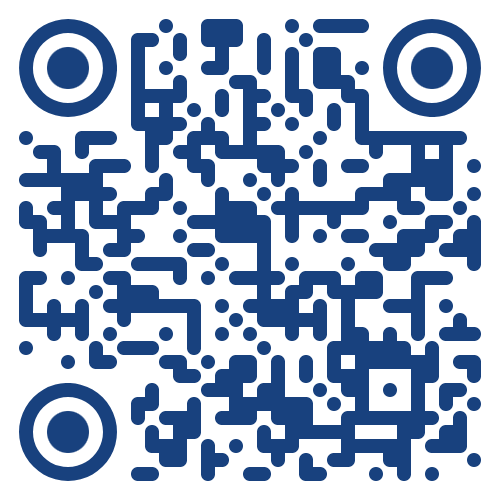 C frontend, compiler, and backends
20K lines C++ using MLIR

Four NIC backends
Agilio (on-path SoC)
BlueField-2 (off-path SoC)
Alveo (FPGA)
PANIC (a prototype of an ASIC NIC)

Runtime libraries for each NIC
Dynamic memory allocation
Event controller
Inter-compute unit communication queues
https://github.com/utnslab/Alkali
24
Evaluation: Does Alkali ease programming and provide good performance?
Application: TCP transport offload application
Baseline: open-source transport offload (FlexTOE[1] @ NSDI’22) on Agilio
Tested four more applications on five targets, all within 10% of expert/open-sourced implementation performance.
[1] Shashidhara, Rajath, et al. "{FlexTOE}: Flexible {TCP} Offload with {Fine-Grained} Parallelism." 19th USENIX Symposium on Networked Systems Design and Implementation (NSDI 22). 2022.
25
Evaluation: Is Alkali extensible?
Backend Development effort
26
Conclusion
Key Idea: Use an intermediate representation (IR) to abstract the compute parallelism and state access patterns of NIC programs.

Leverage this IR to build a reusable compiler framework with optimizations that enable automated parallelization.
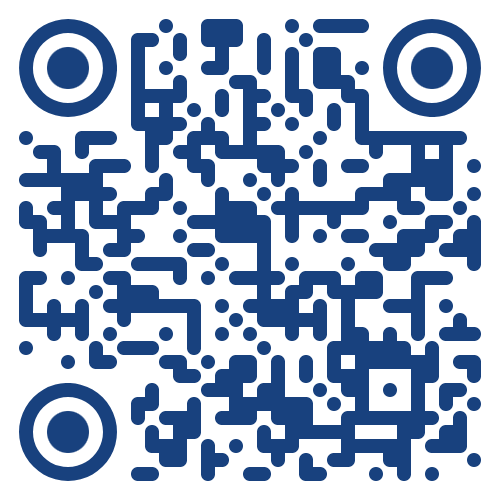 https://github.com/utnslab/Alkali
27